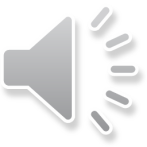 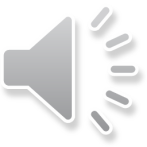 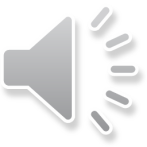 Slide 1
Slide 3